Химия
8
класс
Тема:
Строение электронных слоев атома
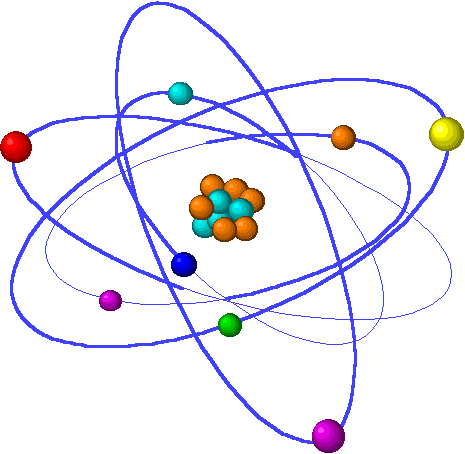 РЕШЕНИЕ ЗАДАЧ
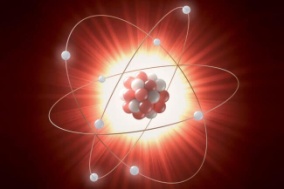 Ядро атома содержит протоны и нейтроны, суммарная масса которых равна массовому числу атома.
Нейтрон – это электронейтральная частица с массой равной 1.
Ядро атома не имеет заряда.
Электрон – это отрицательно заряженная частица с массой, равной 1.
Химический элемент – это мельчайшая частица, сохраняющая его химические свойства .
Верные утверждения – 1,2,4,5
[Speaker Notes: Пытались взаимосвязьвеществ]
СТРОЕНИЕ ЭЛЕКТРОННЫХ СЛОЕВ АТОМА
Нейтроны
Протоны
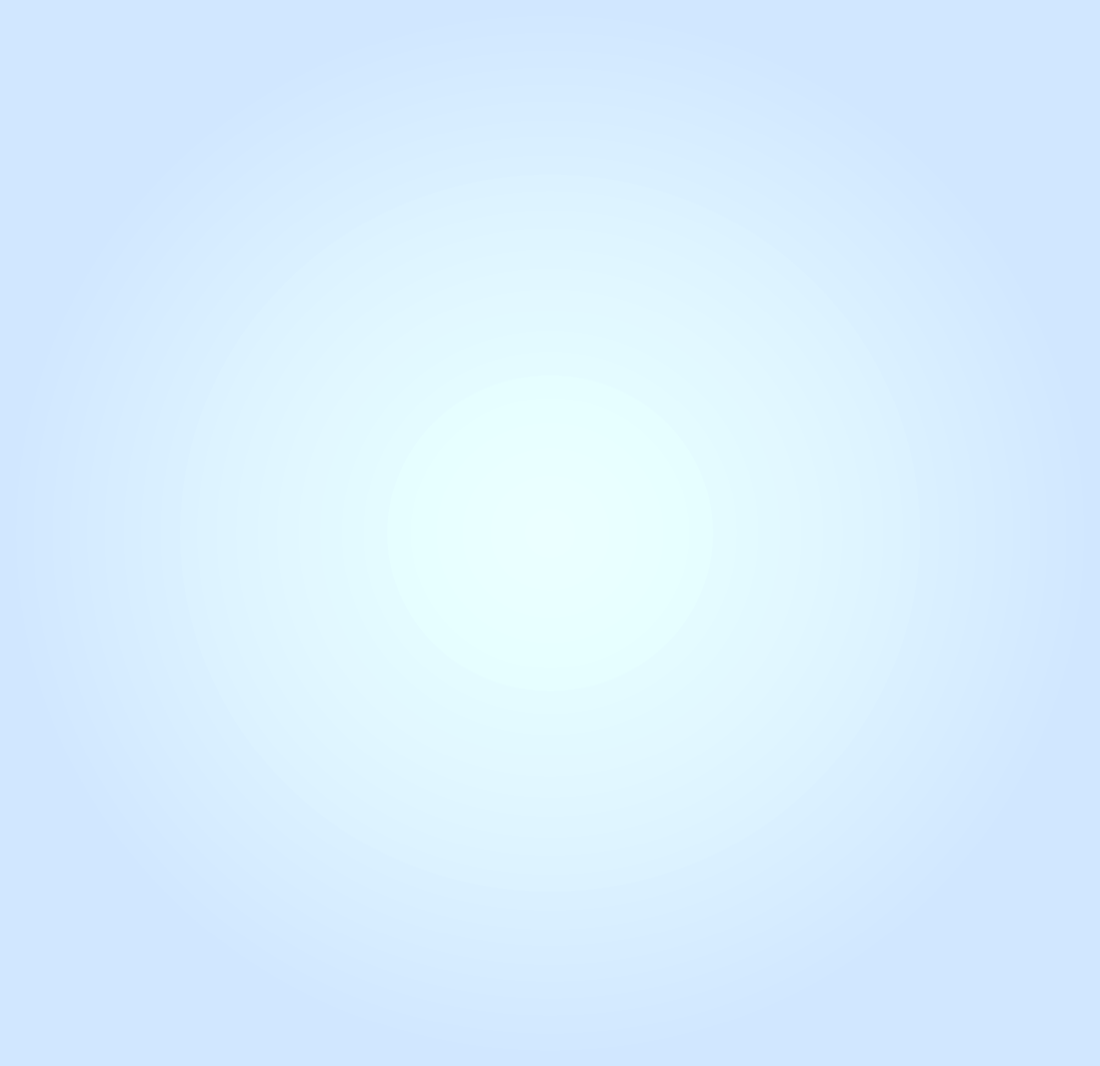 —
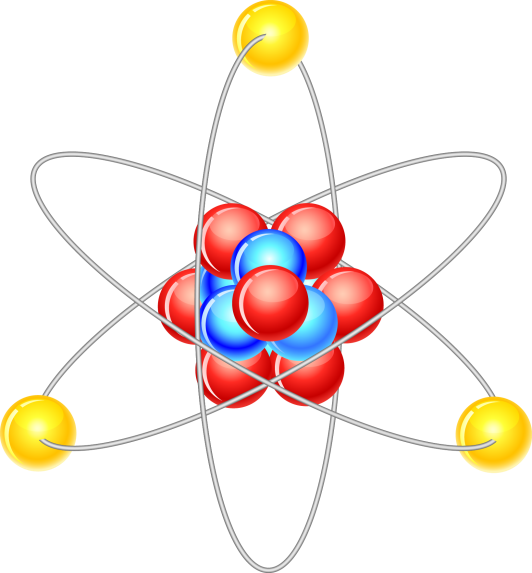 +
Электроны
+
+
—
—
[Speaker Notes: Пытались взаимосвязьвеществ]
СТРОЕНИЕ ЭЛЕКТРОННЫХ СЛОЕВ АТОМА
СТРОЕНИЕ ЭЛЕКТРОННЫХ СЛОЕВ АТОМА
Количество электронов в оболочке атома соответствует  числу протонов в ядре атома.
9 электронов
4 электрона
30 электронов
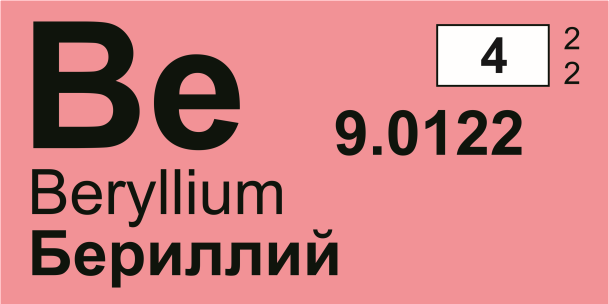 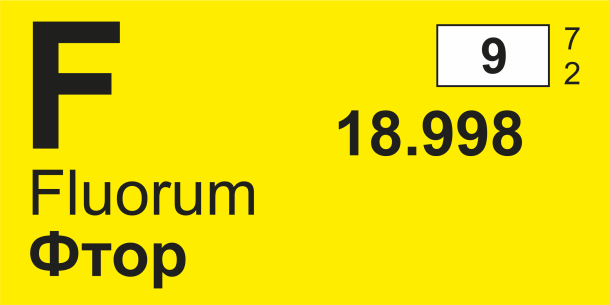 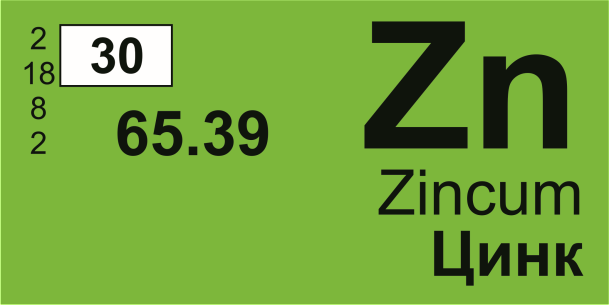 [Speaker Notes: Пытались взаимосвязьвеществ]
СТРОЕНИЕ ЭЛЕКТРОННЫХ СЛОЕВ АТОМА
Электроны не просто вращаются вокруг ядра по определенной траектории, линии их вращения образуют вокруг ядра как бы электронное облако. Например, в атоме водорода электрон, вращаясь вокруг ядра, образует облако в виде шара.
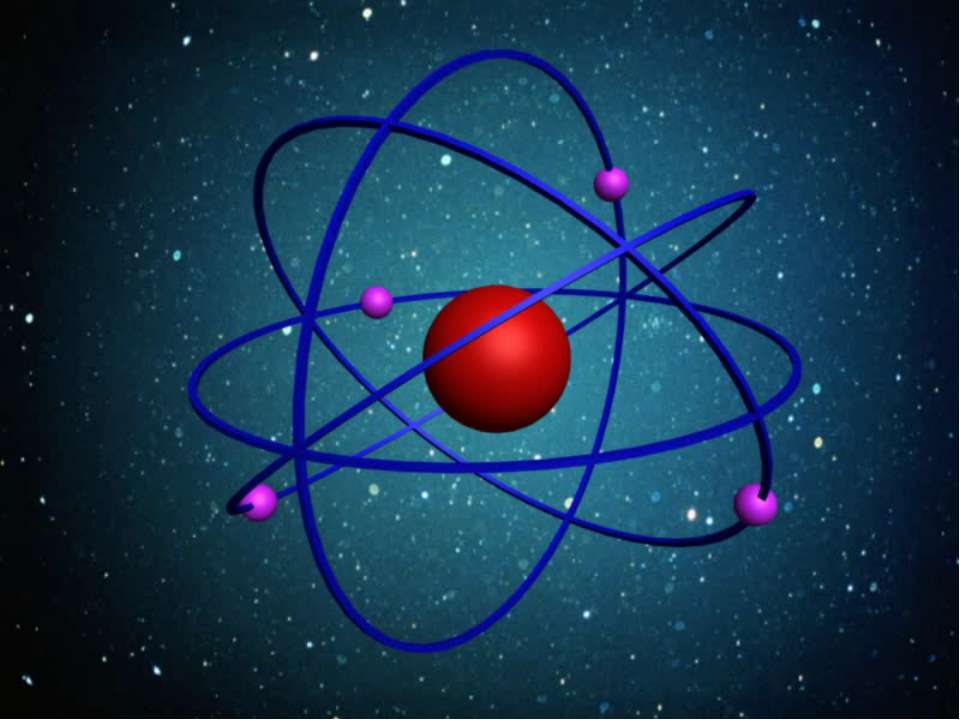 [Speaker Notes: Пытались взаимосвязьвеществ]
СТРОЕНИЕ ЭЛЕКТРОННЫХ СЛОЕВ АТОМА
Количество энергии каждого электрона, вращающегося вокруг ядра, бывает различным. Чем ближе электрон к ядру, тем меньше его энергетический запас. Чем дальше электрон от ядра, тем больше его энергия.
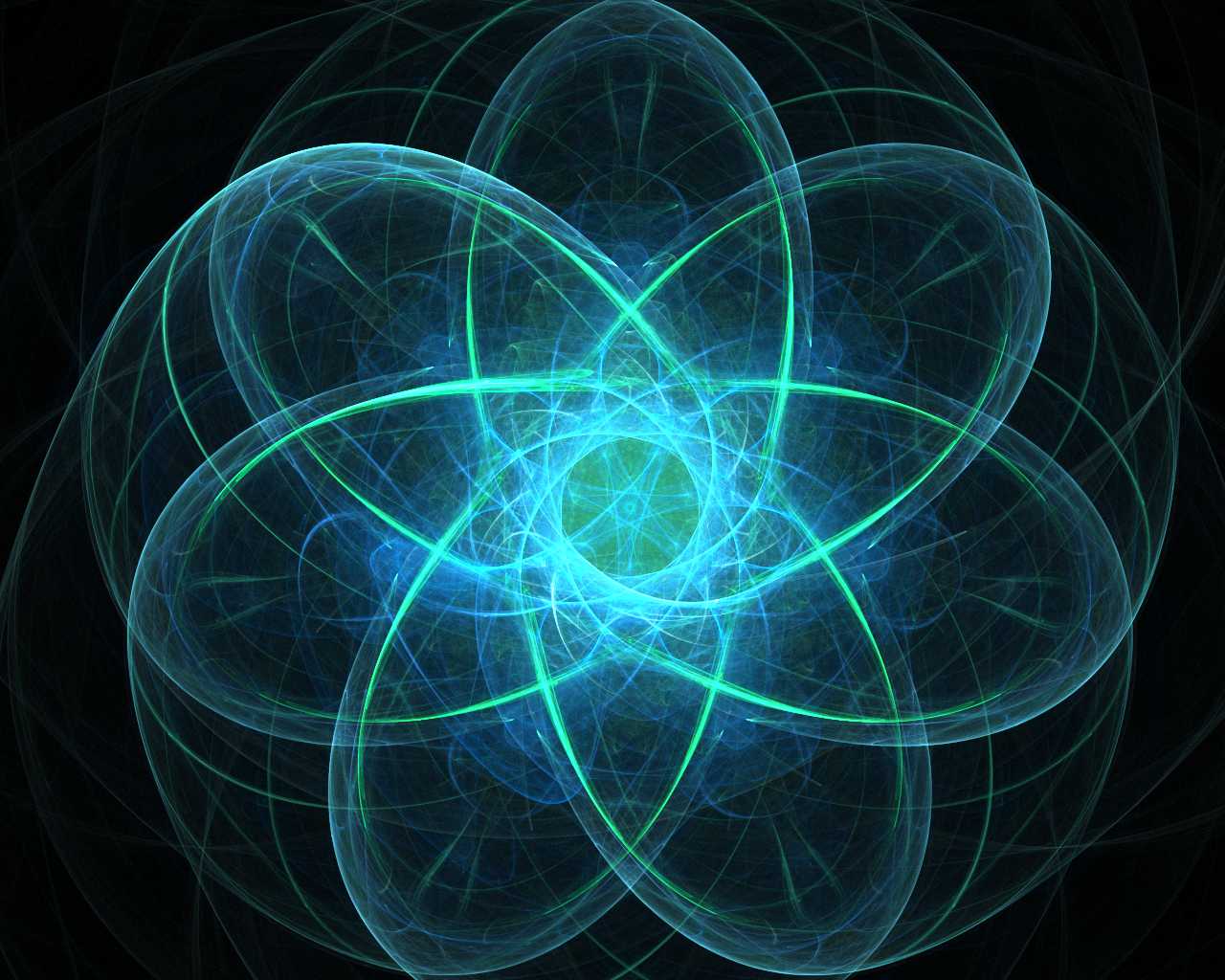 [Speaker Notes: Пытались взаимосвязьвеществ]
СТРОЕНИЕ ЭЛЕКТРОННЫХ СЛОЕВ АТОМА
В зависимости от количества энергии электроны могут размещаться вокруг ядра, образуя электронные слои, или энергетические уровни. Электроны с близкими значениями энергии составляют один энергетический уровень.
Орбиталь — пространство вокруг ядра атома, где наиболее вероятно нахождение данного электрона
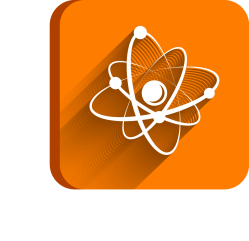 [Speaker Notes: Пытались взаимосвязьвеществ]
СТРОЕНИЕ ЭЛЕКТРОННЫХ СЛОЕВ АТОМА
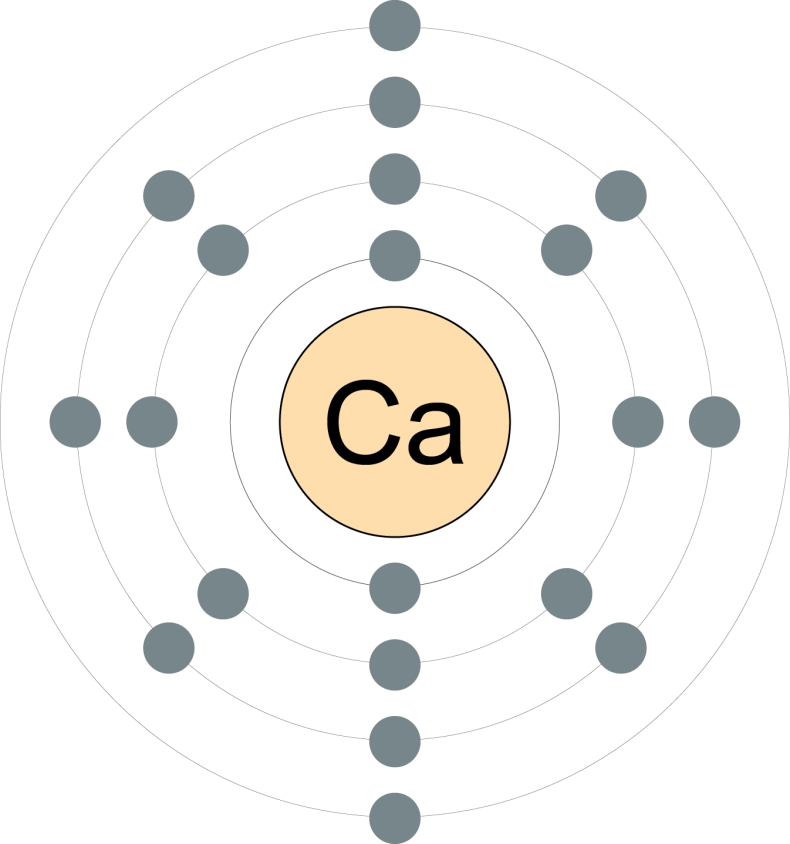 Орбитали составляют 
энергетические уровни.
[Speaker Notes: Пытались взаимосвязьвеществ]
СТРОЕНИЕ ЭЛЕКТРОННЫХ СЛОЕВ АТОМА
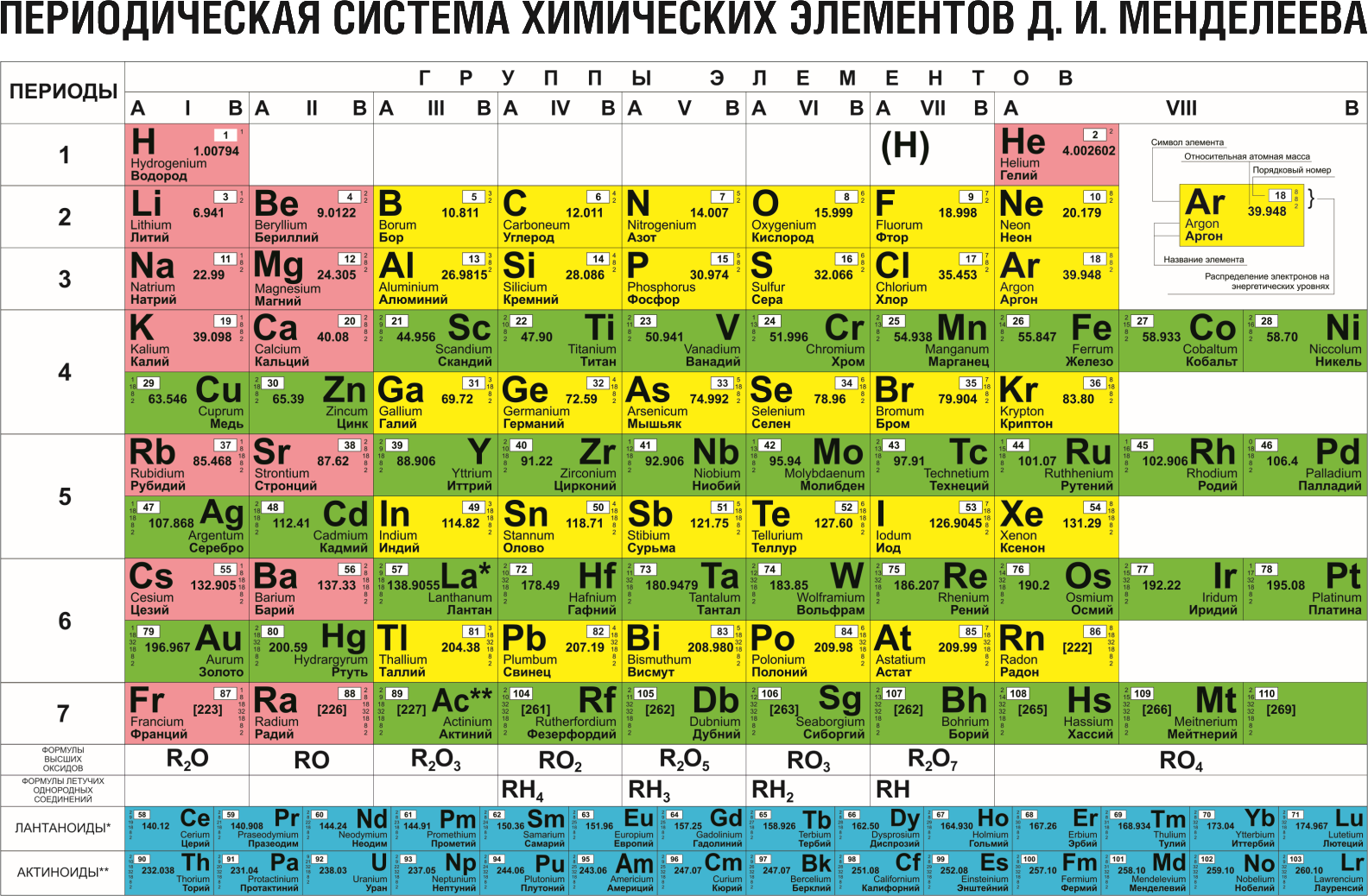 [Speaker Notes: Пытались взаимосвязьвеществ]
СТРОЕНИЕ ЭЛЕКТРОННЫХ СЛОЕВ АТОМА
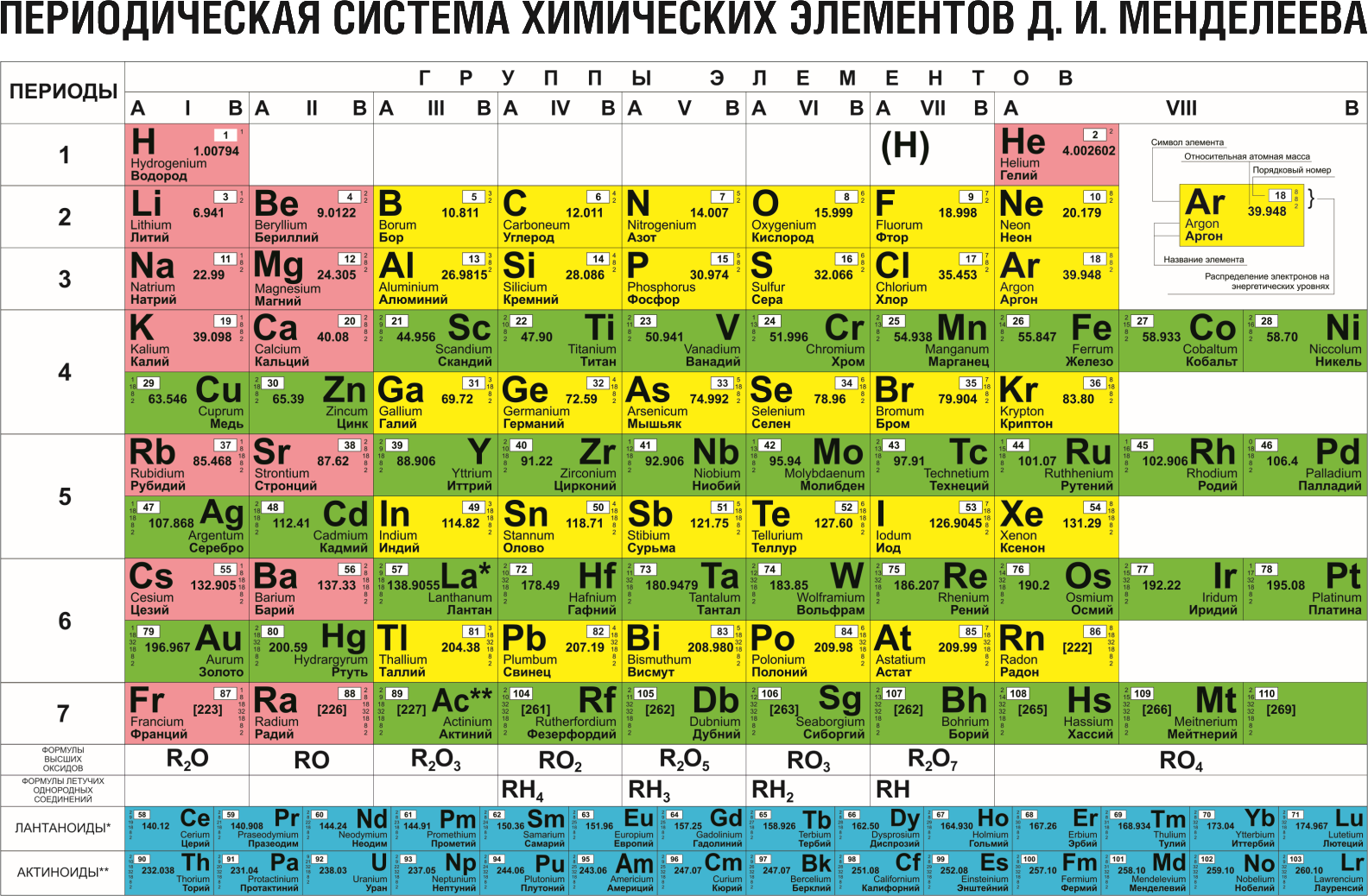 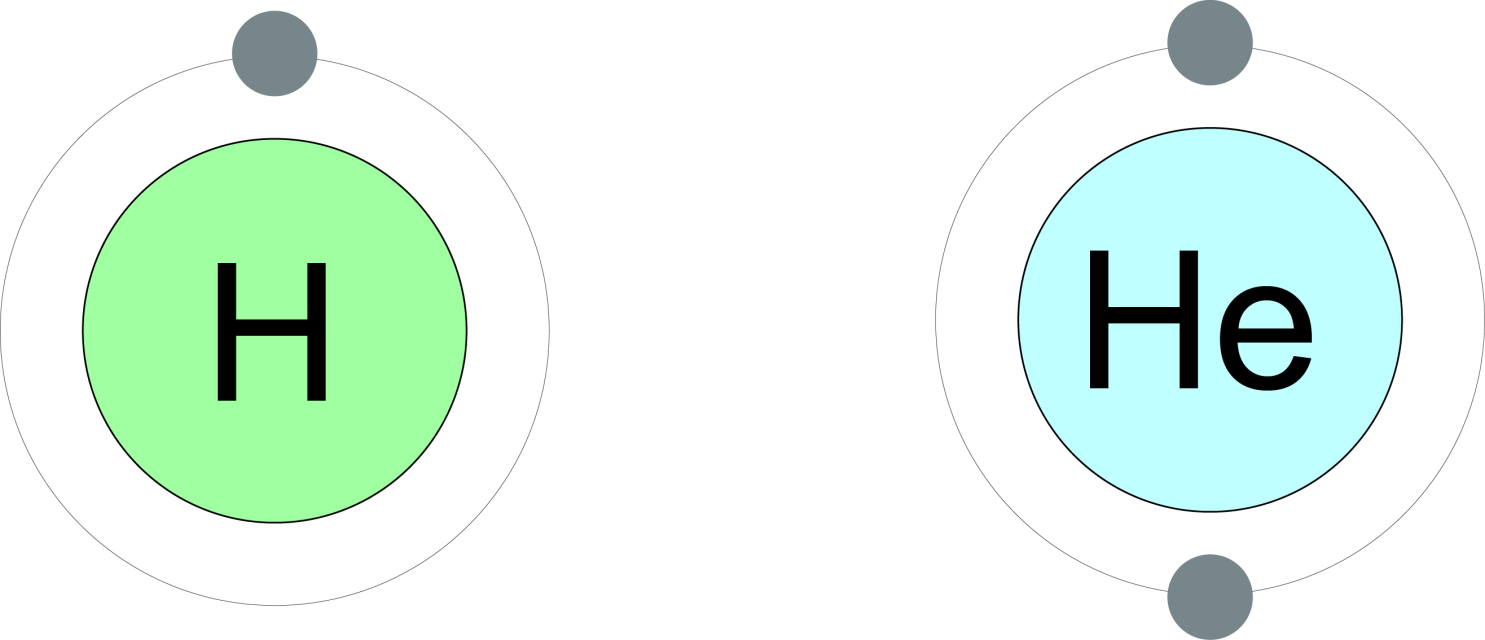 Электронная оболочка атомов первого периода содержит один энергетический уровень.
[Speaker Notes: Пытались взаимосвязьвеществ]
СТРОЕНИЕ ЭЛЕКТРОННЫХ СЛОЕВ АТОМА
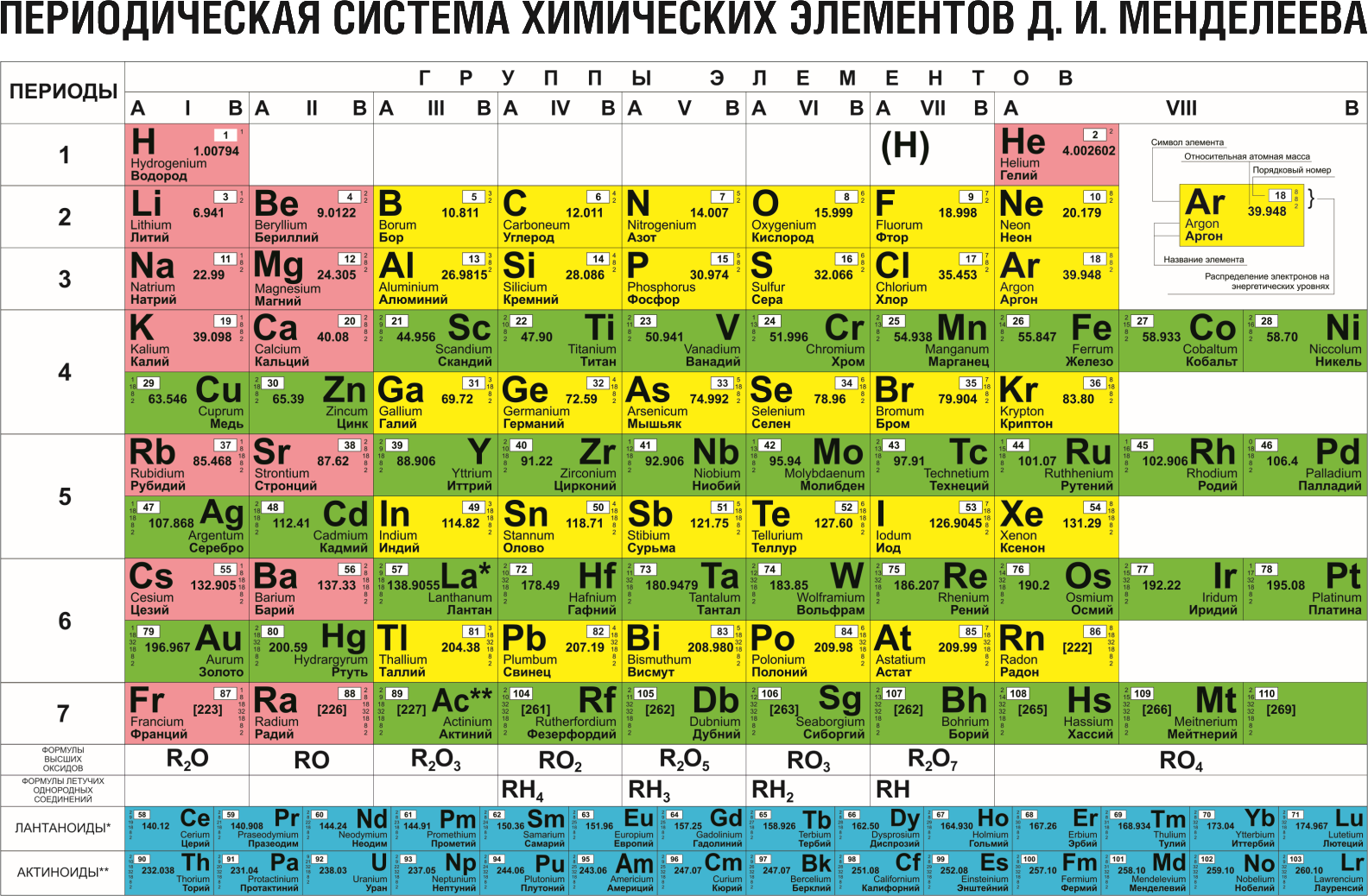 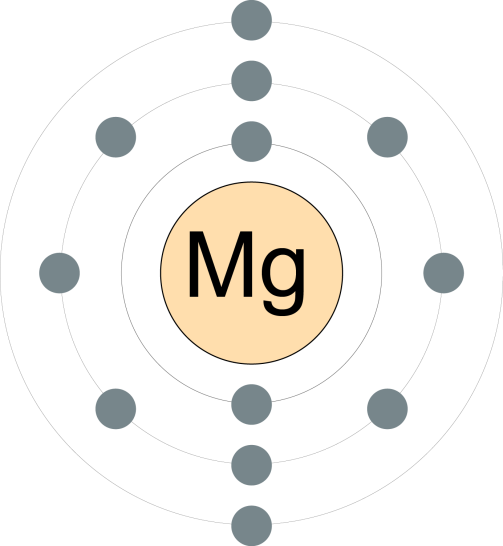 3 энергетических 
уровня
[Speaker Notes: Пытались взаимосвязьвеществ]
СТРОЕНИЕ ЭЛЕКТРОННЫХ СЛОЕВ АТОМА
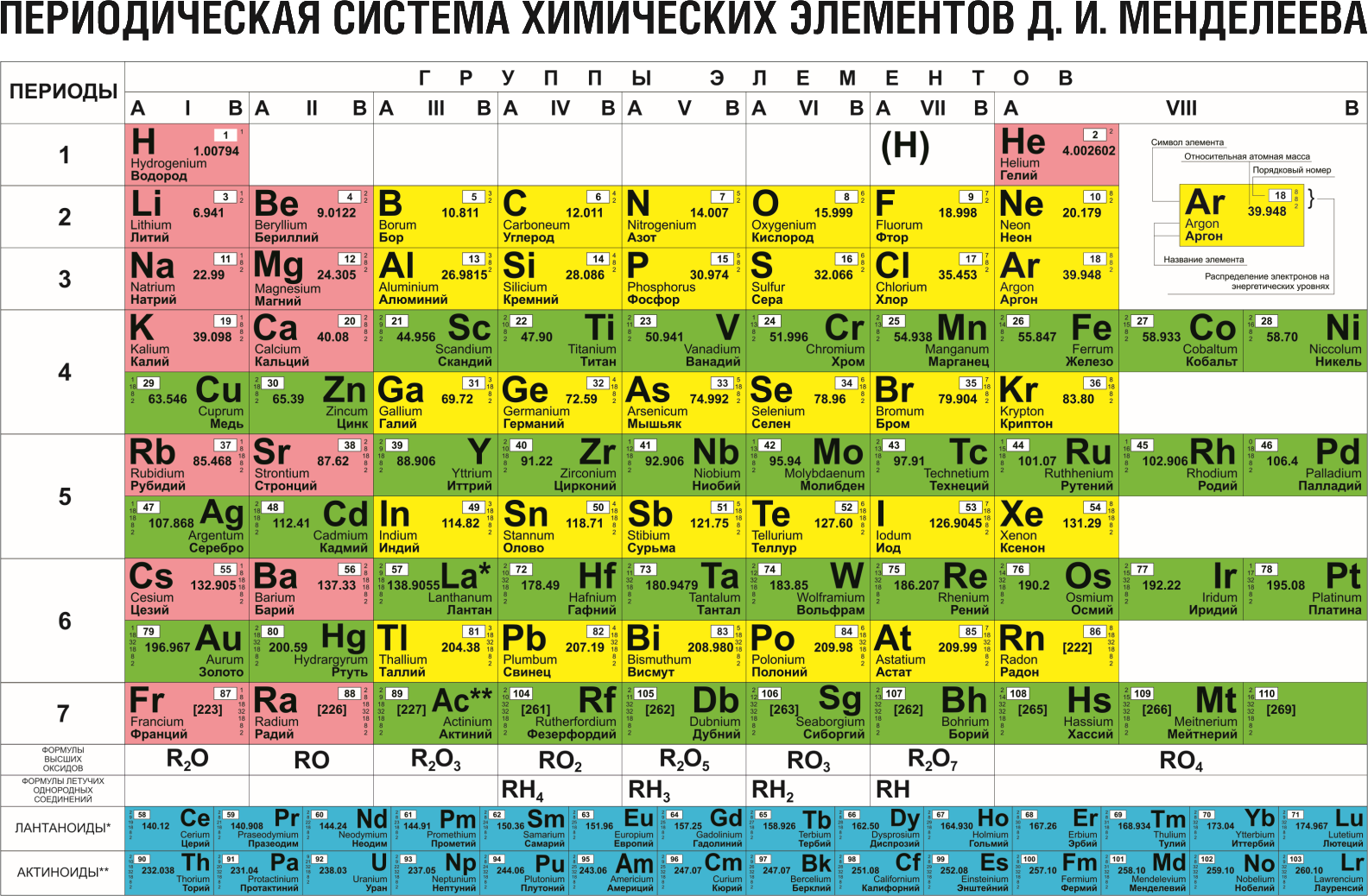 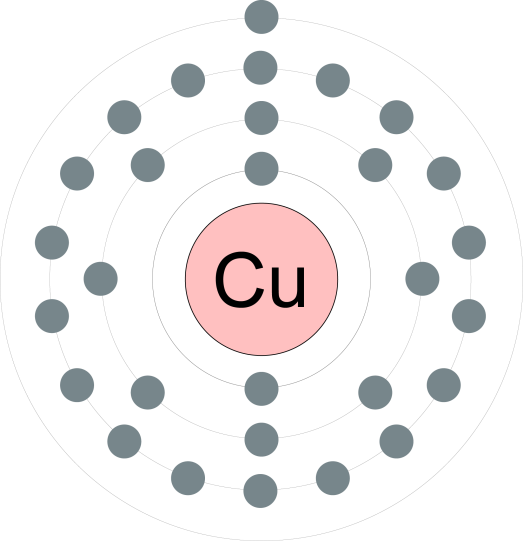 4 энергетических 
уровня
[Speaker Notes: Пытались взаимосвязьвеществ]
СТРОЕНИЕ ЭЛЕКТРОННЫХ СЛОЕВ АТОМА
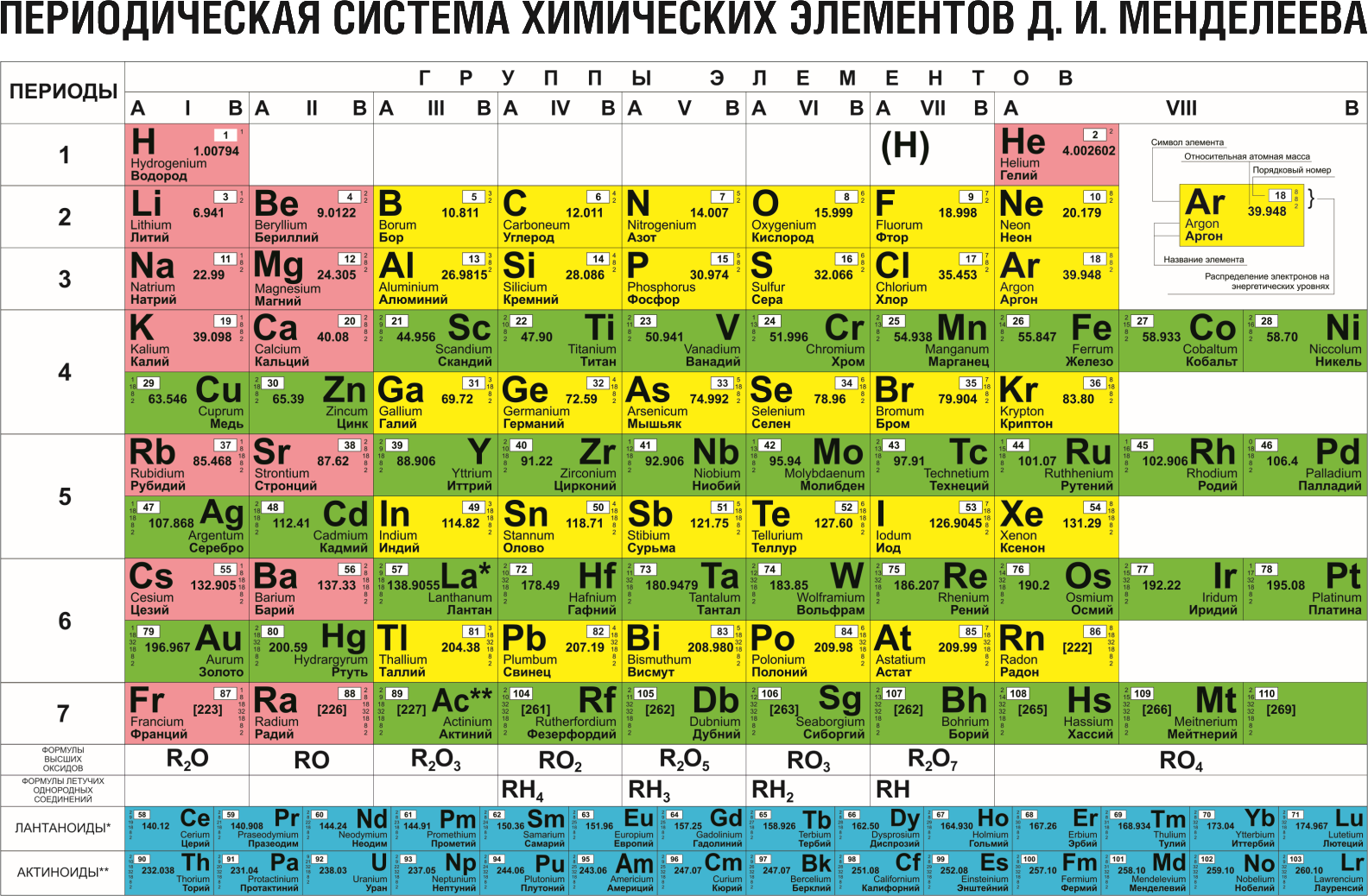 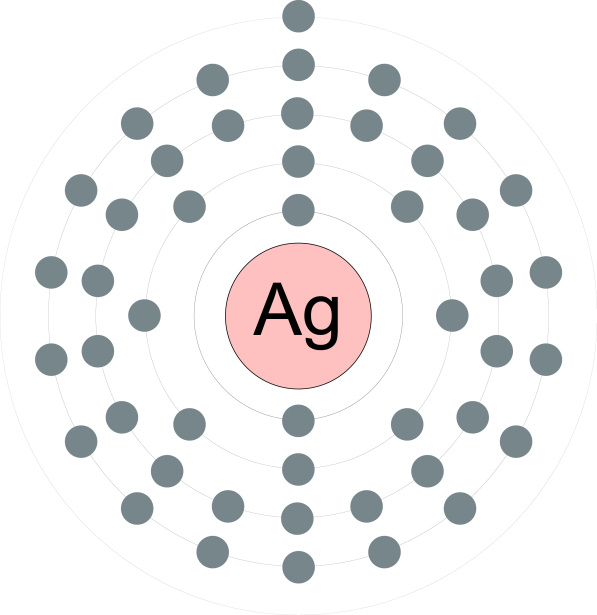 [Speaker Notes: Пытались взаимосвязьвеществ]
СТРОЕНИЕ ЭЛЕКТРОННЫХ СЛОЕВ АТОМА
Энергетические уровни обозначаются буквой n и выражаются либо целыми числами: 1, 2, 3, 4 … или буквенными значениями K, L, M, N…
Число электронов на энергетических уровнях определяется по формуле:
                                   N = 2n2
[Speaker Notes: Пытались взаимосвязьвеществ]
СТРОЕНИЕ ЭЛЕКТРОННЫХ СЛОЕВ АТОМА
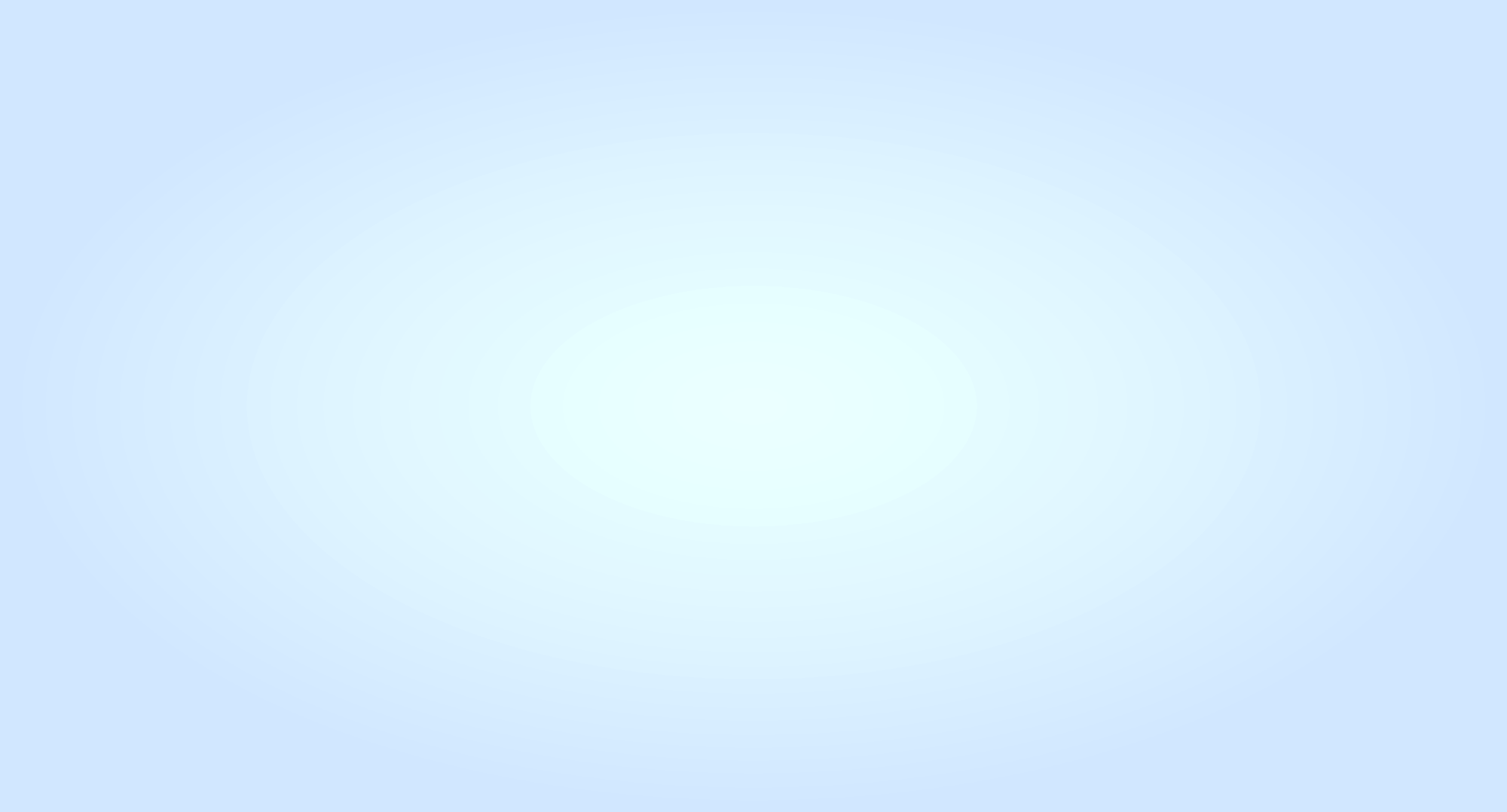 Максимальное количество электронов на первом уровне:
2⋅12= 2
Максимальное количество электронов на втором уровне:
2⋅22= 8
Максимальное количество электронов на третьем уровне:
2⋅32= 18
Максимальное количество электронов на четвёртом уровне:
2⋅42= 32
[Speaker Notes: Пытались взаимосвязьвеществ]
СТРОЕНИЕ ЭЛЕКТРОННЫХ СЛОЕВ АТОМА
[Speaker Notes: Пытались взаимосвязьвеществ]
СТРОЕНИЕ ЭЛЕКТРОННЫХ СЛОЕВ АТОМА
)
1 период - одна оболочка
Максимум 2*12=2 e-

2 период - две оболочки
Максимум 2*22=8 e-

3 период - три оболочки
Максимум 2*32=18 e-

4 период - четыре оболочки
Максимум 2*42=32 e-
+Z
)
)
+Z
)
)
)
+Z
[Speaker Notes: Пытались взаимосвязьвеществ]
СТРОЕНИЕ ЭЛЕКТРОННЫХ СЛОЕВ АТОМА
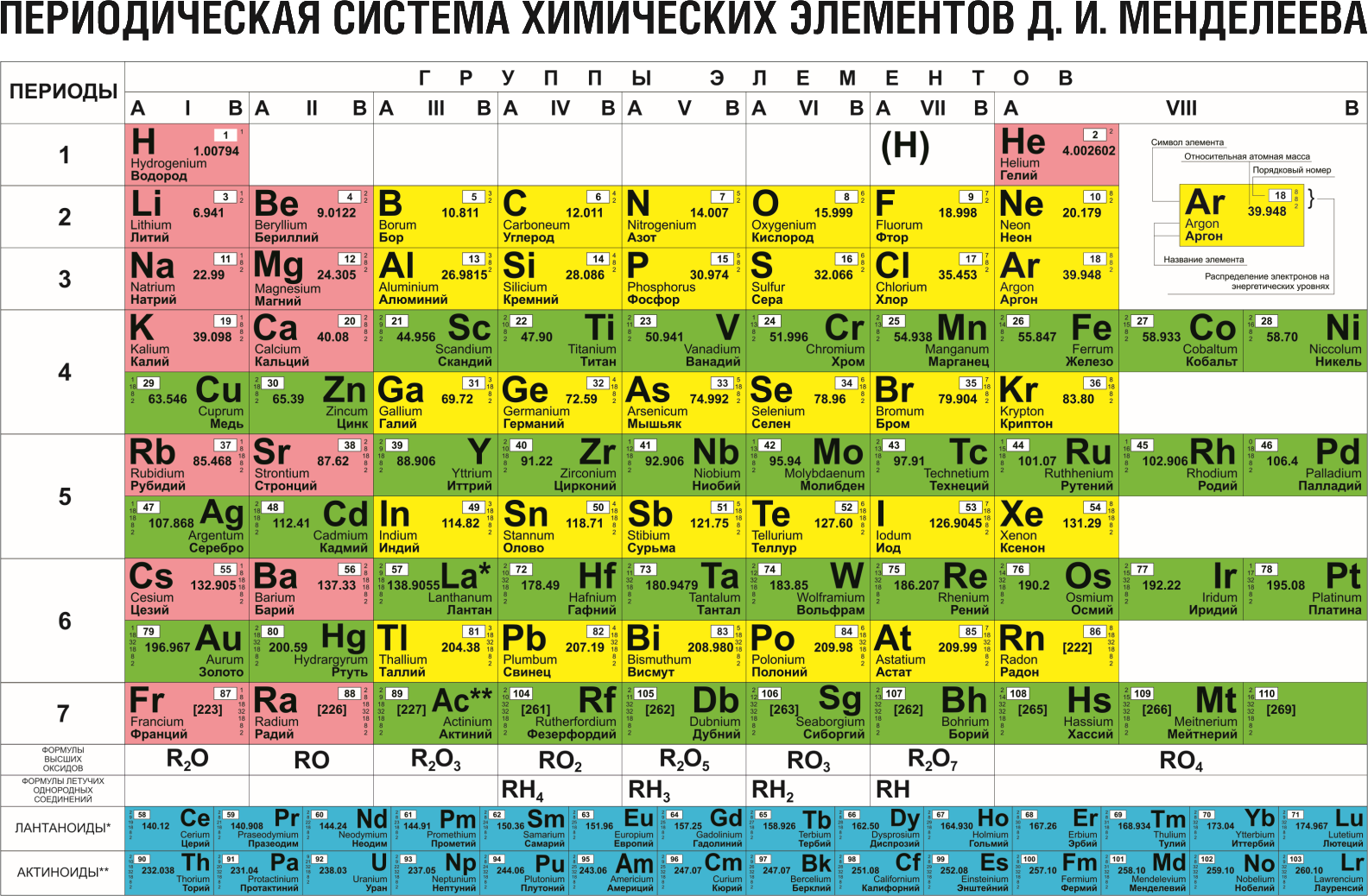 [Speaker Notes: Пытались взаимосвязьвеществ]
СТРОЕНИЕ ЭЛЕКТРОННЫХ СЛОЕВ АТОМА
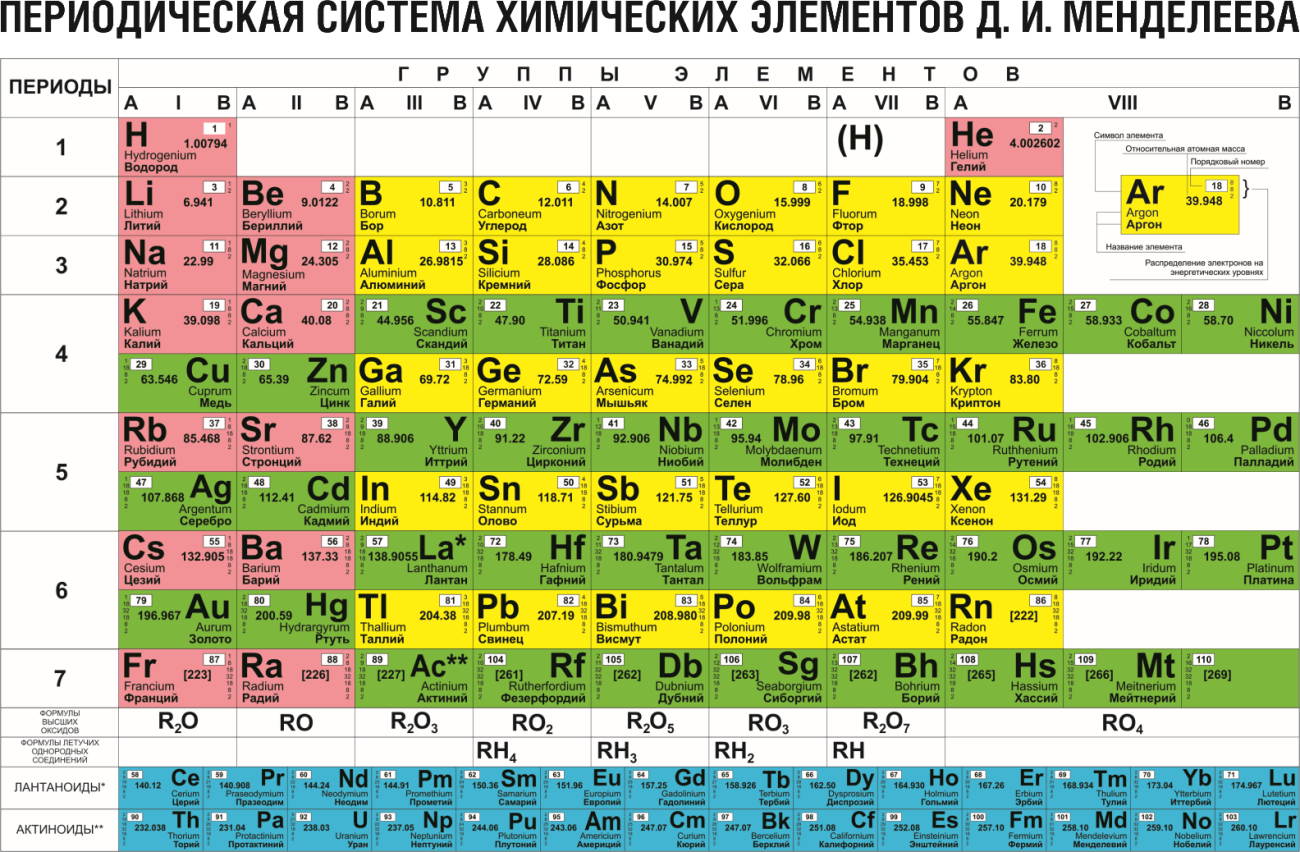 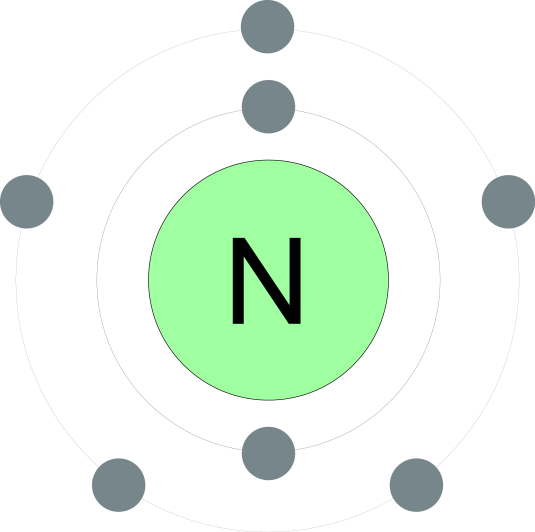 Пять электронов на
 внешнем уровне
[Speaker Notes: Пытались взаимосвязьвеществ]
СТРОЕНИЕ ЭЛЕКТРОННЫХ СЛОЕВ АТОМА
Li
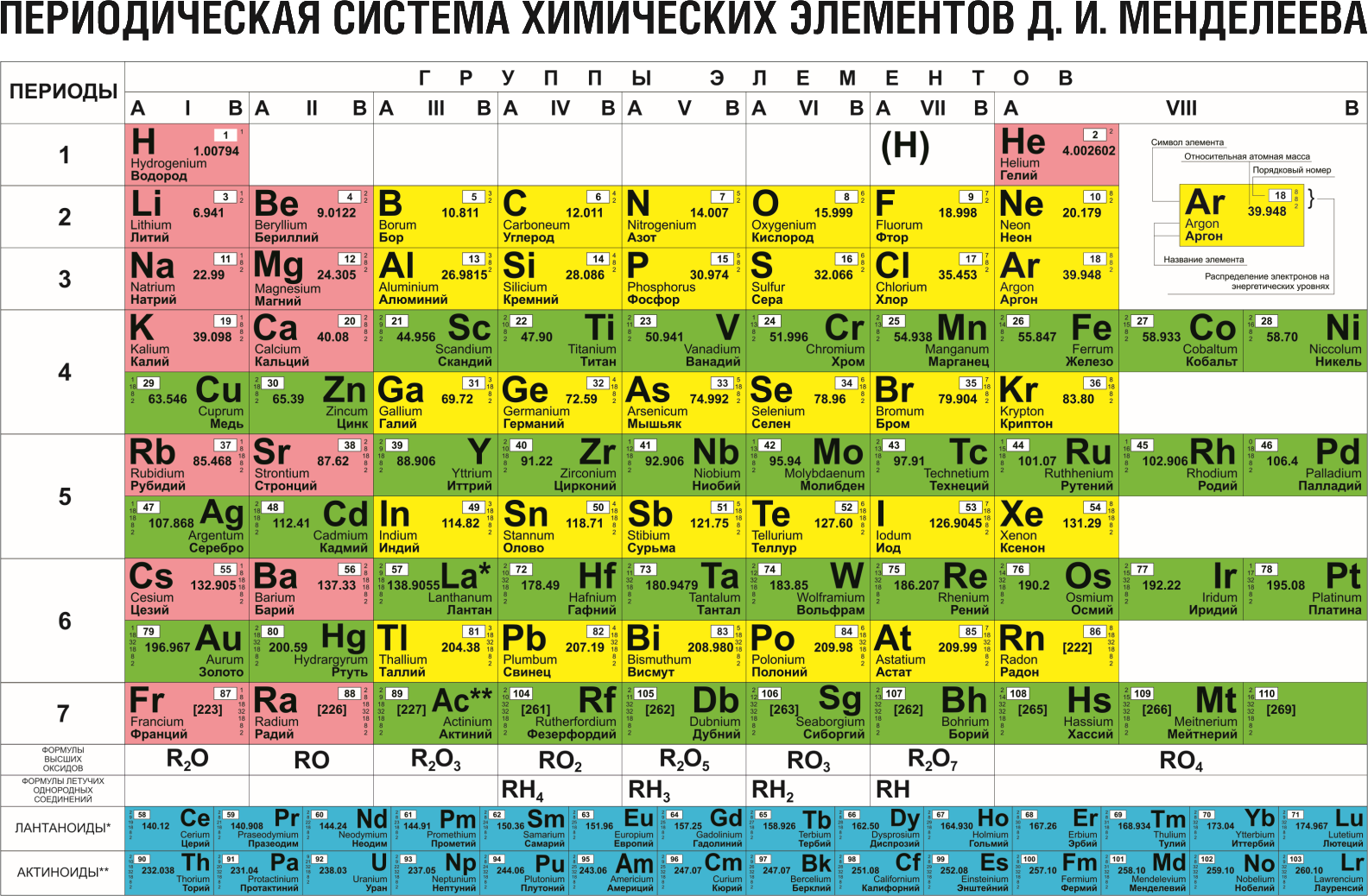 )
)
+3
2e-
1e-
O
)
)
+8
2e-
6e-
[Speaker Notes: Пытались взаимосвязьвеществ]
СТРОЕНИЕ ЭЛЕКТРОННЫХ СЛОЕВ АТОМА
4 электрона
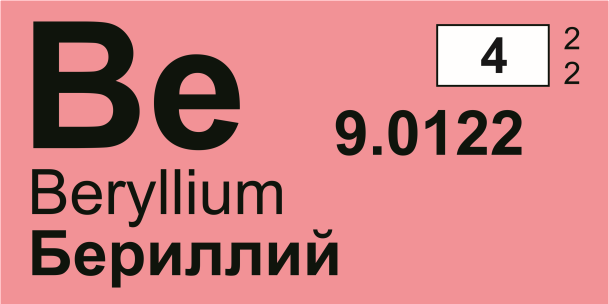 )
)
2e-
2e-
[Speaker Notes: Пытались взаимосвязьвеществ]
СТРОЕНИЕ ЭЛЕКТРОННЫХ СЛОЕВ АТОМА
Вокруг ядра атома водорода вращается только один электрон, образуя облако в виде шара. Вокруг ядра атома гелия вращается два электрона, однако каждый из них вращается не только вокруг ядра, но и вокруг своей оси в противоположном друг к другу направлении . Такое вращение называется спином. По одной орбитали могут вращаться только два электрона с противоположными спинами. Третьего электрона быть не может.
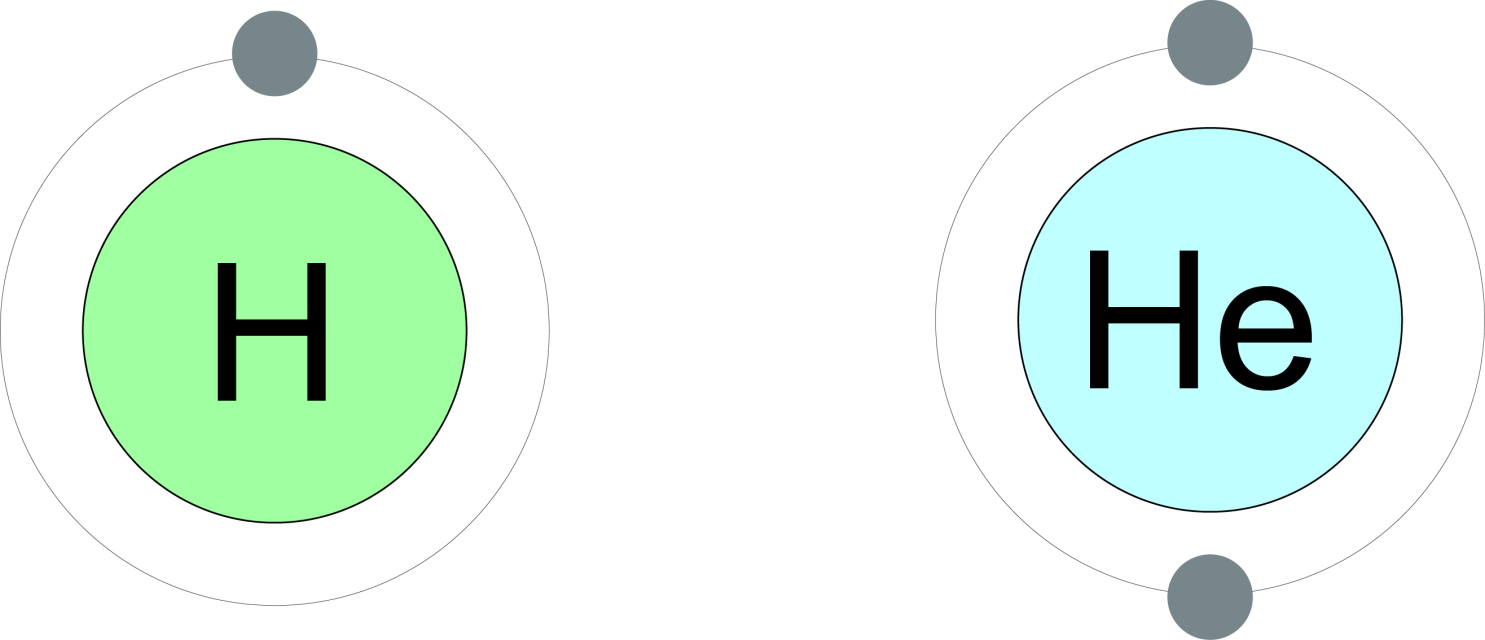 [Speaker Notes: Пытались взаимосвязьвеществ]
СТРОЕНИЕ ЭЛЕКТРОННЫХ СЛОЕВ АТОМА
Заполните пропущенные слова в предложениях.

У магния ____энергетических уровня, он находится в______ периоде.
У углерода ______  энергетических уровня, - ________ период.
У серебра  ______  энергетических уровня, - ________  период.
[Speaker Notes: Пытались взаимосвязьвеществ]
СТРОЕНИЕ ЭЛЕКТРОННЫХ СЛОЕВ АТОМА
Тестовая работа.
1. В атоме кремния число электронов на внешнем уровне равно:
1)6                     2) 4                 3) 2              4) 5
2. Заряд ядра атома хлора равен: 
1)+35      2) +18       3) +17     4) +7
3. Семь электронов на внешнем уровне в атоме: 
1)кислорода    2) фосфора    3) хлора     4) калия
4. Схема распределения электронов по уровням 2,8,6 соответствует атому: 
1)серы    2) фосфора     3) кальция      4) кислорода
5. В атоме азота распределение электронов по электронным уровням соответствует ряду чисел:
            1) 2,8,5     2)2,6      3) 2,5        4) 2,8,7
[Speaker Notes: Пытались взаимосвязьвеществ]
СТРОЕНИЕ ЭЛЕКТРОННЫХ СЛОЕВ АТОМА
Заполните пропущенные слова в предложениях.

     У магния 3 энергетических уровня, он находится в третьем периоде.
     У углерода 2  энергетических уровня, - второй период.
     У серебра  5  энергетических уровня, - пятый  период.
[Speaker Notes: Пытались взаимосвязьвеществ]
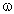 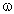 ЗАДАНИЕ ДЛЯ САМОСТОЯТЕЛЬНОЙ РАБОТЫ
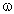 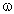 1. Прочитать § 9  (стр. 41 - 43)
2. Письменно ответить на вопросы 1-5 ( стр. 43)
3. Нарисовать рисунок №7